Показательные неравенства
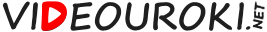 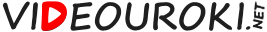 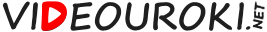 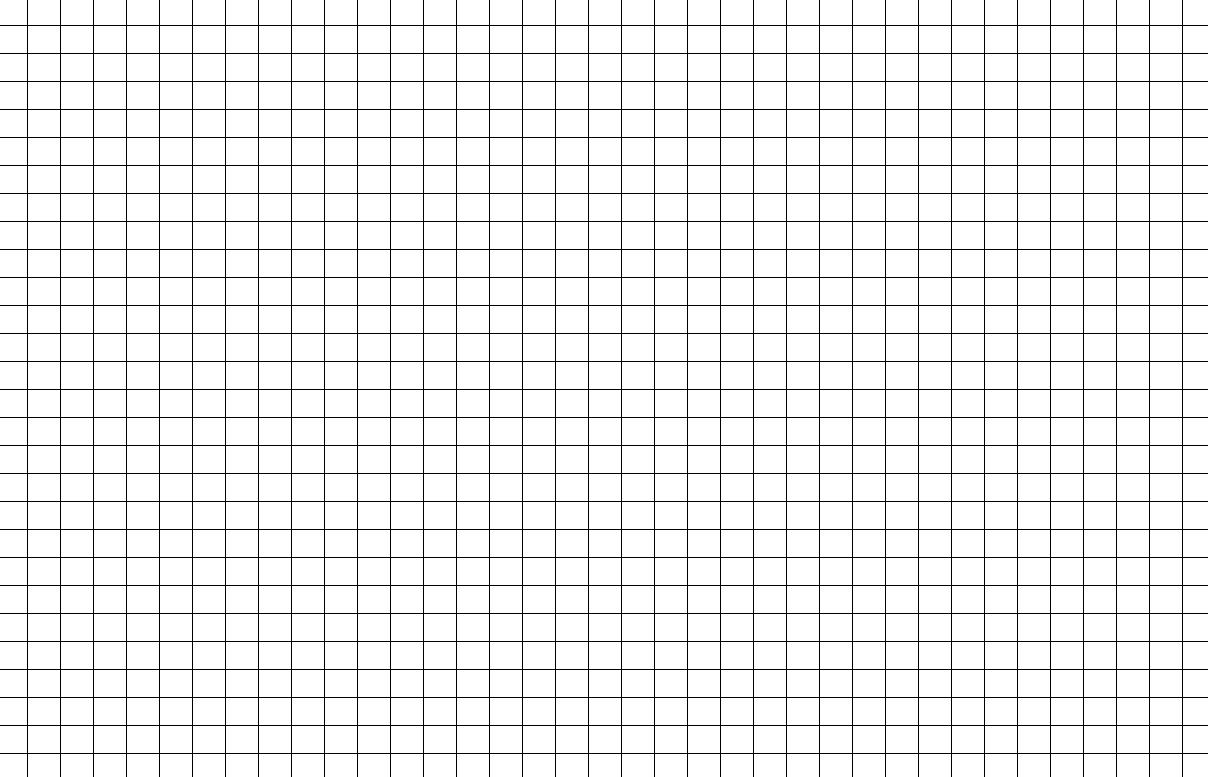 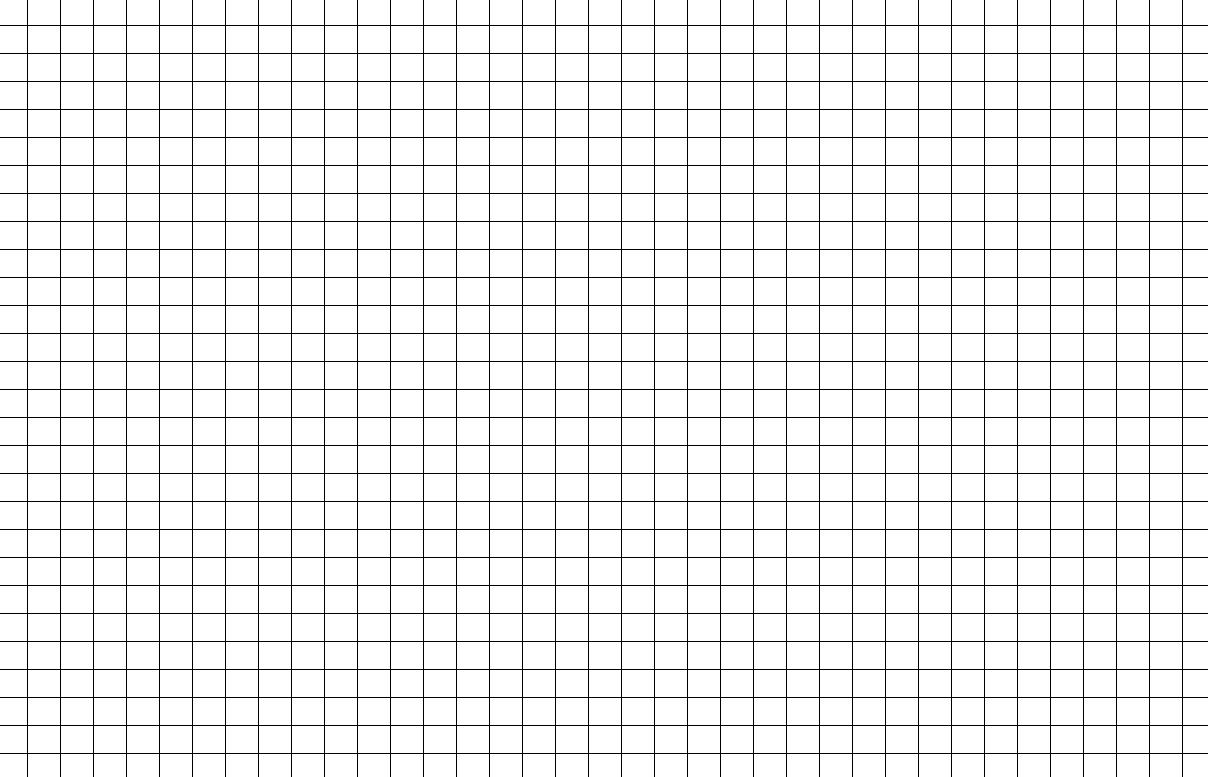 Экспонента
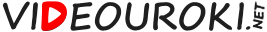 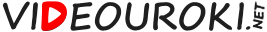 Пример:
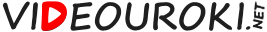 Пример:
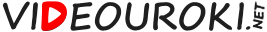 Пример:
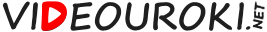 Пример:
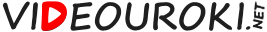 Пример:
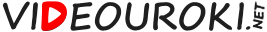 Пример:
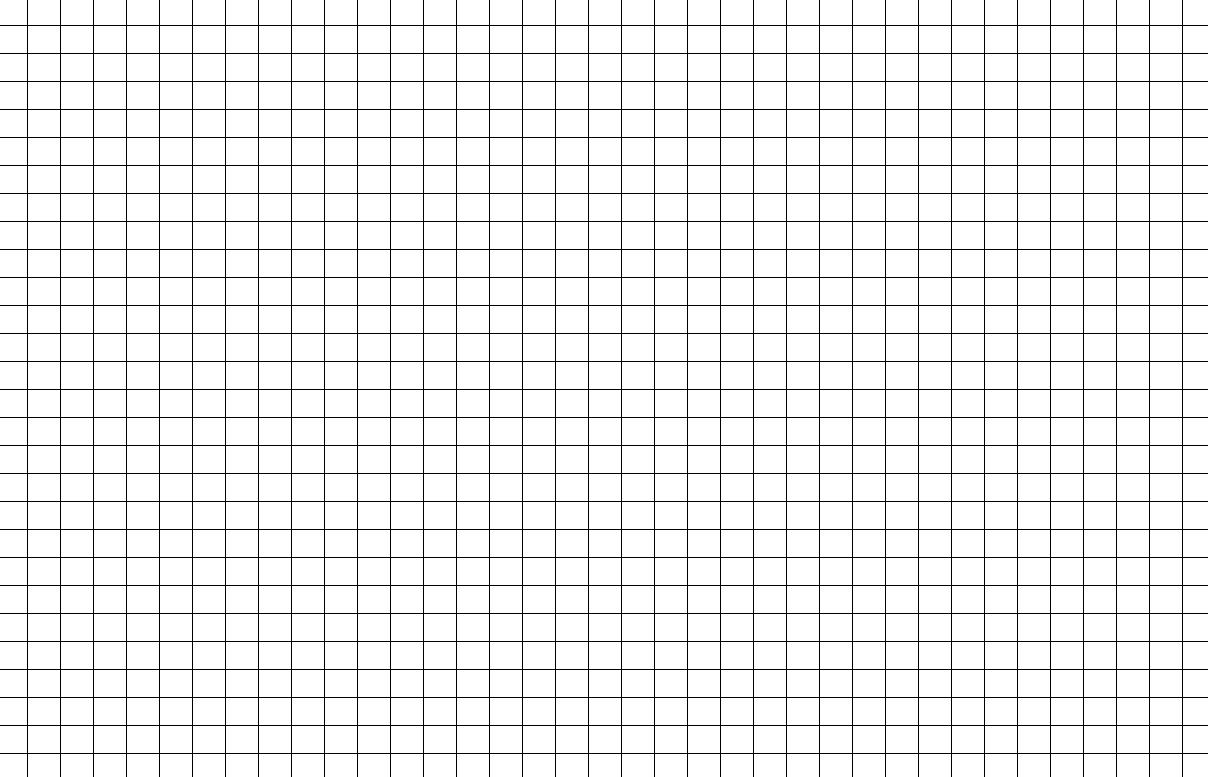 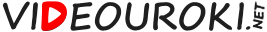